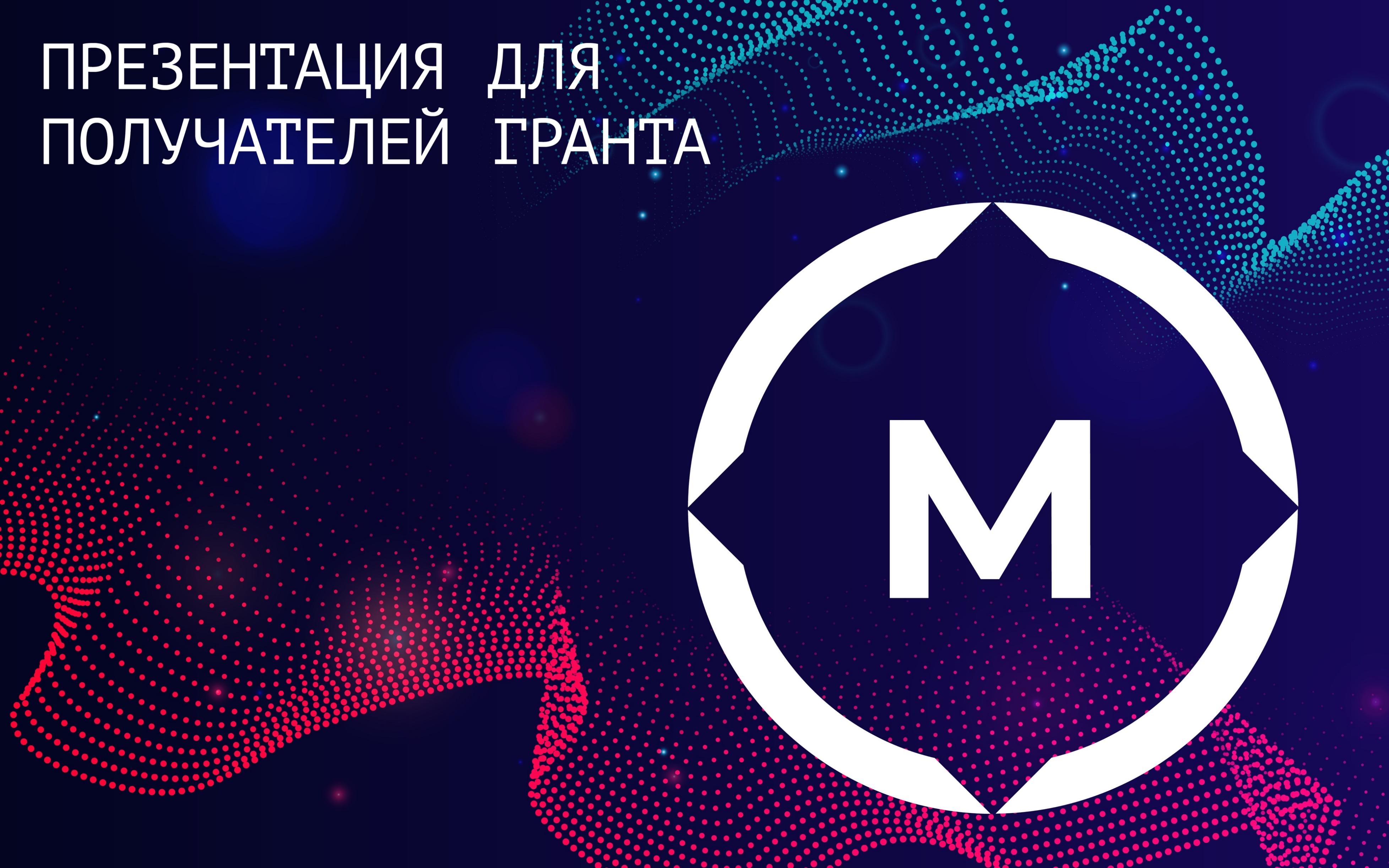 ОБЩАЯ  ИНФОРМАЦИЯ
РЕГИОН: Забайкальский край
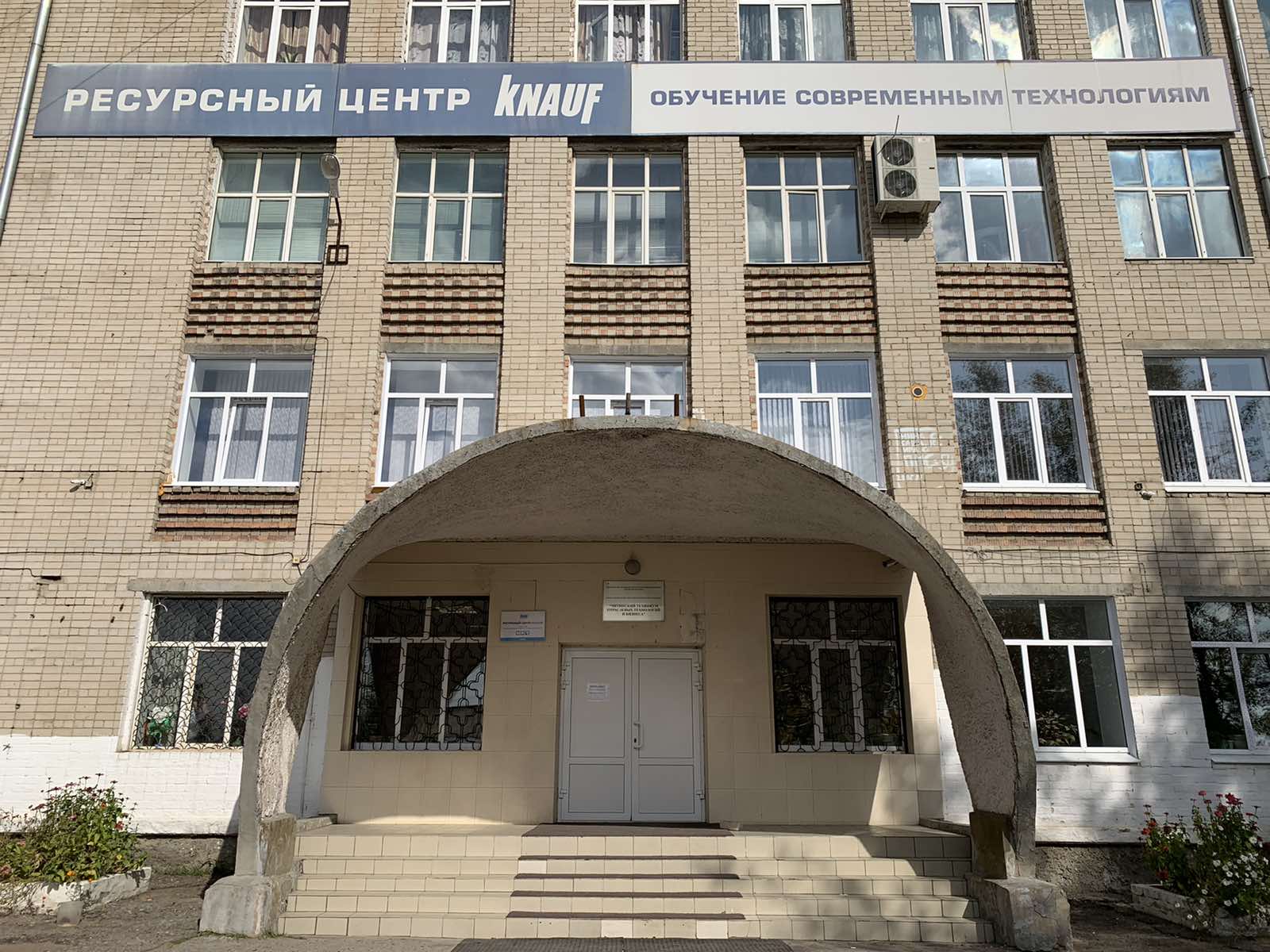 НАИМЕНОВАНИЕ	ОРГАНИЗАЦИИ: 
Государственное профессиональное образовательное учреждение «Читинский техникум отраслевых технологий и бизнеса»
ЮРИДИЧЕСКИЙ  АДРЕС : Россия, 672000, Забайкальский край, г.Чита, ул. Бабушкина д.66
АДРЕС РАСПОЛОЖЕНИЯ МАСТЕРСКИХ: Россия, 672000, Забайкальский край, г.Чита, ул. Бабушкина  д.2 «б»
ОБЪЕМ ФИНАНСИРОВАНИЯ ПРОЕКТА (В	ТЫС. РУБЛЕЙ)
Мастерская «Облицовка плиткой»
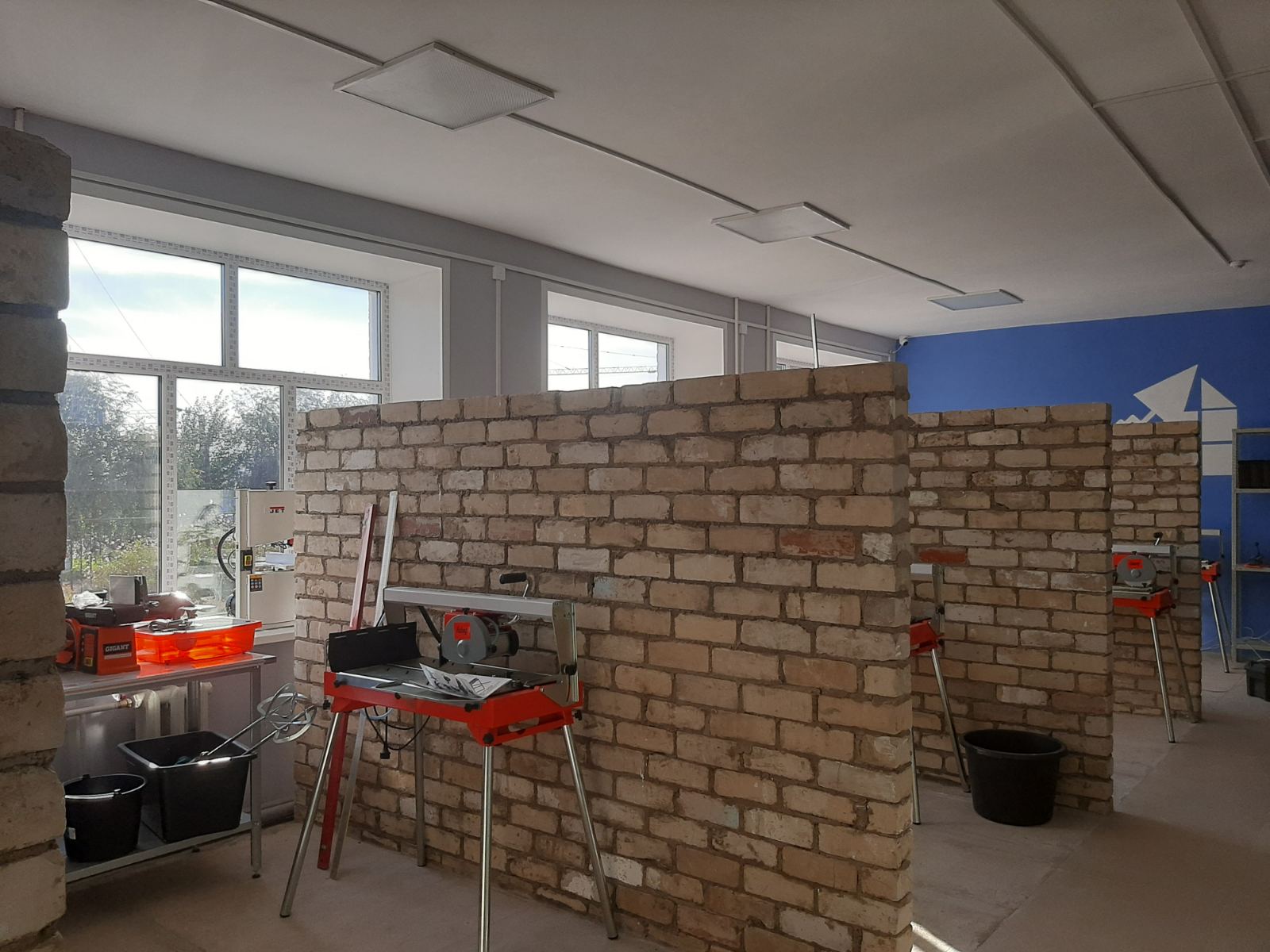 Мастерская «Облицовка плиткой»
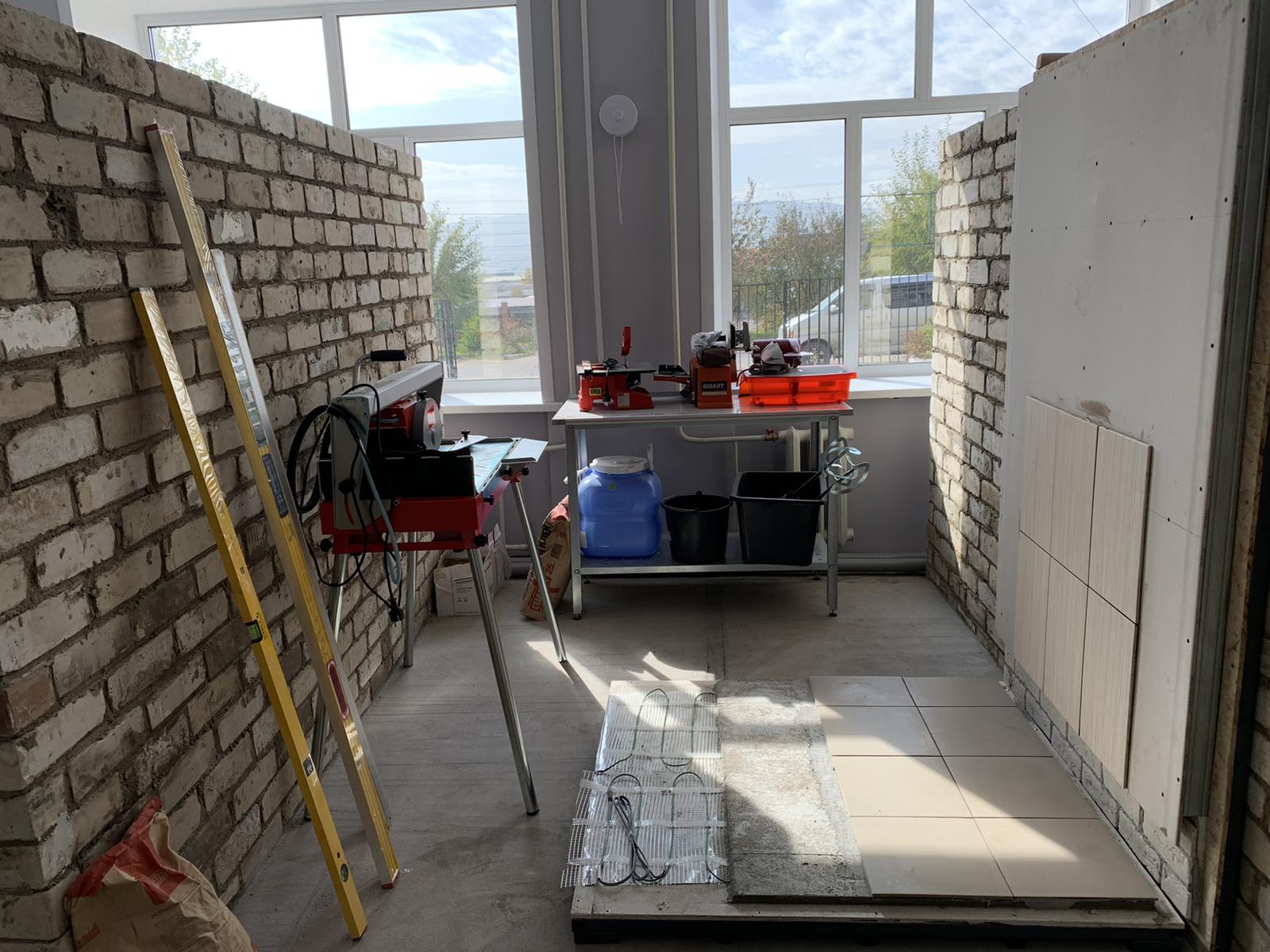 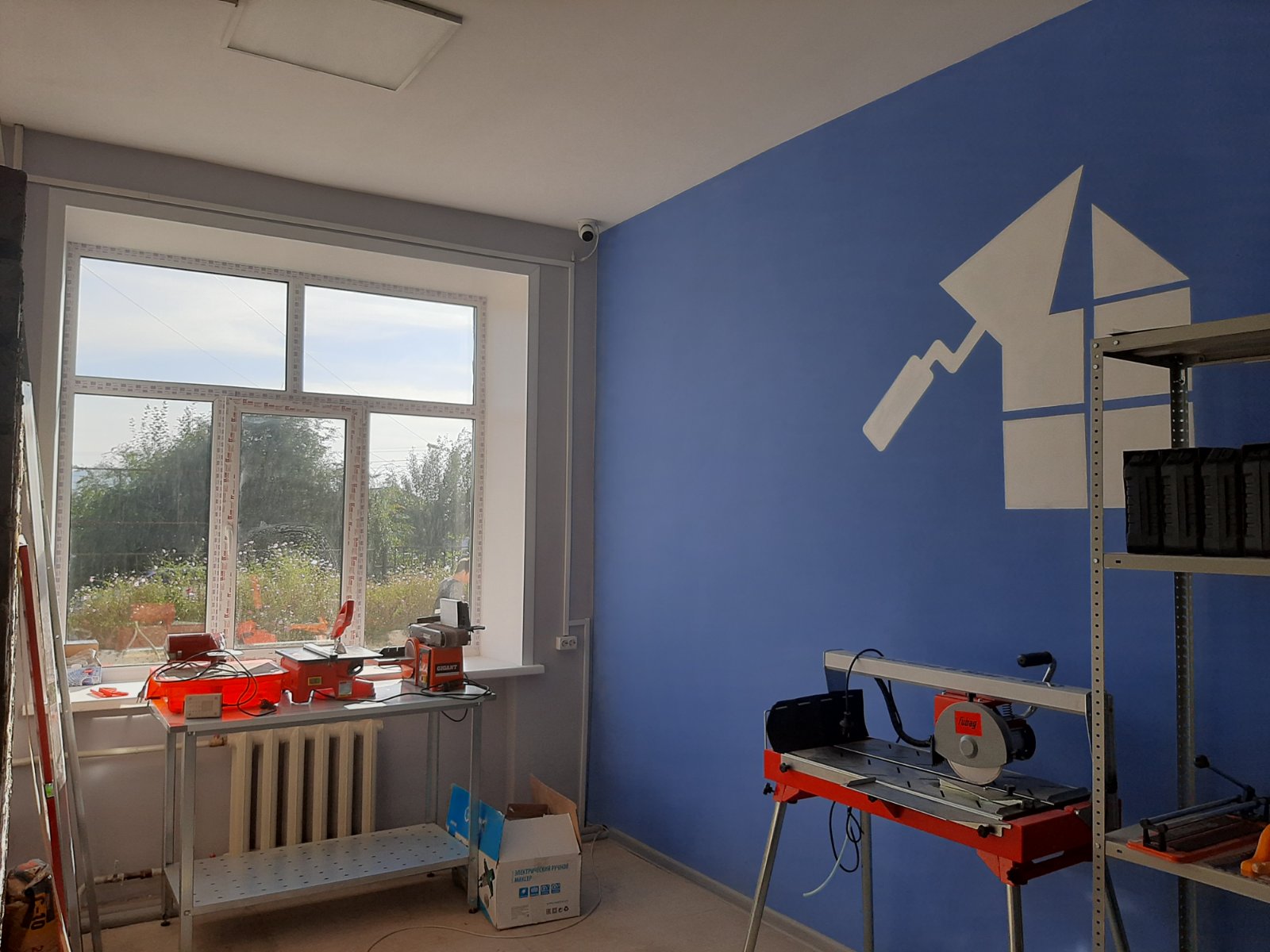 Мастерская «Сухое строительство и штукатурные работы»
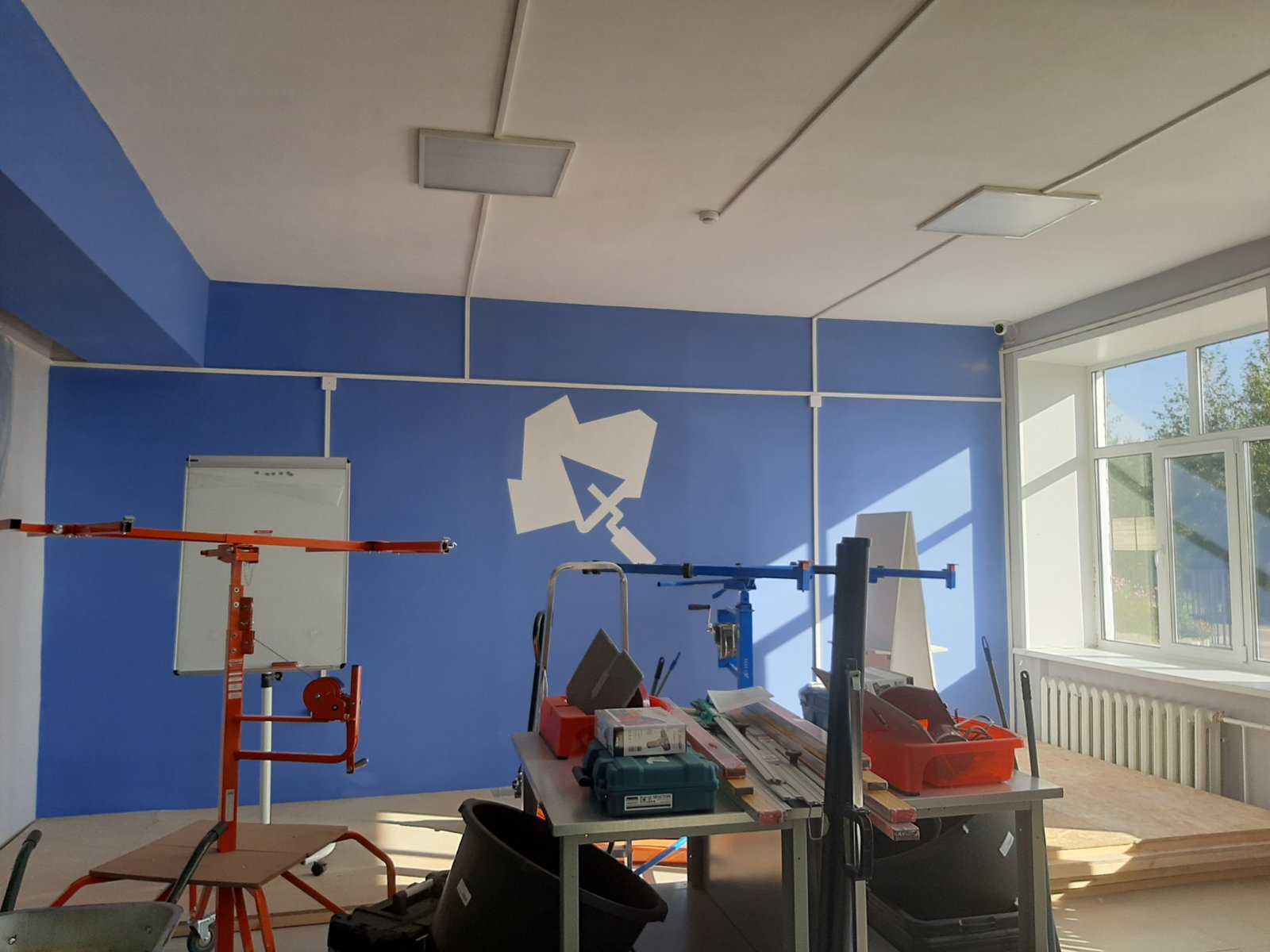 Мастерская «Сухое строительство и штукатурные работы»
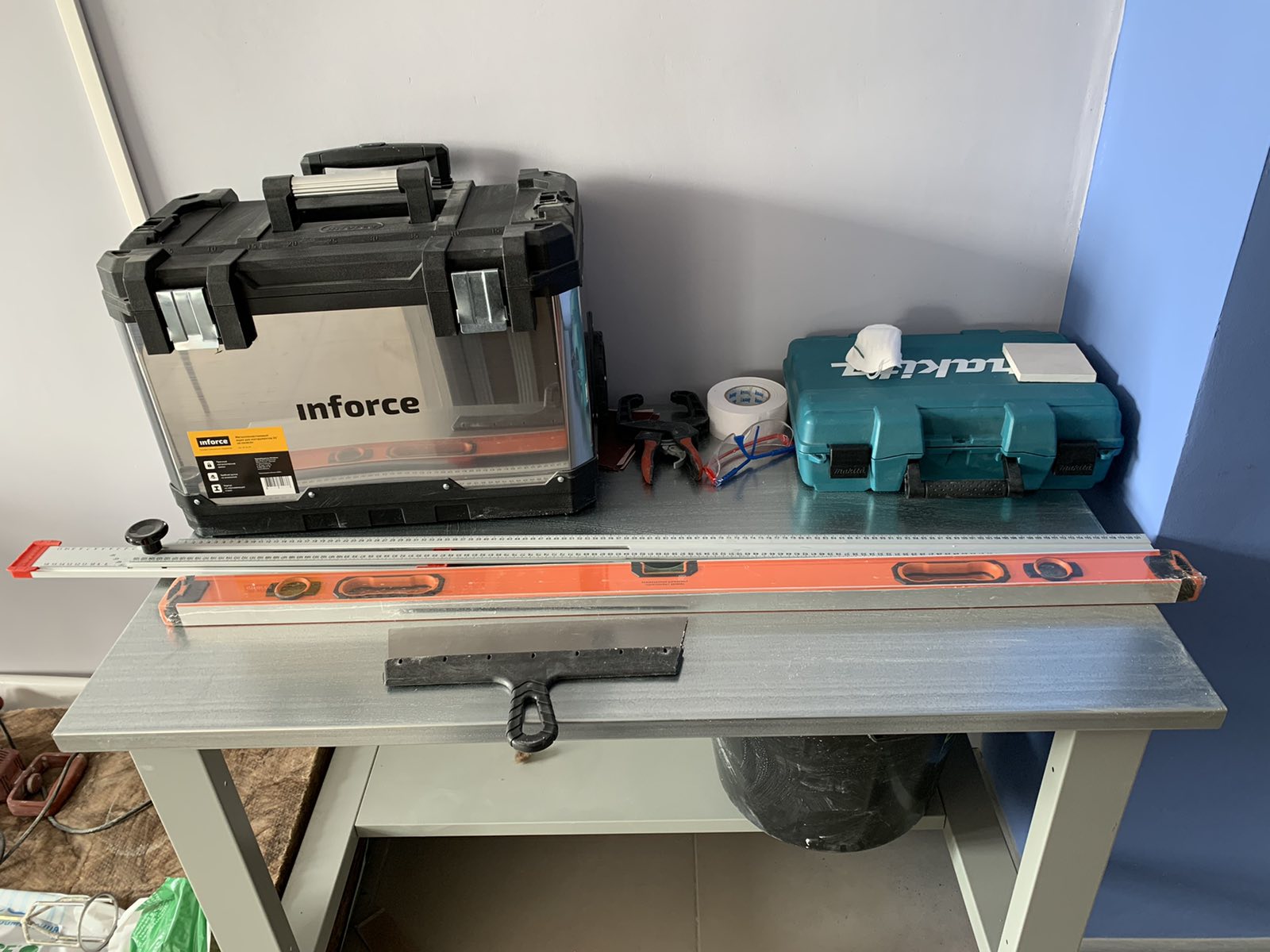 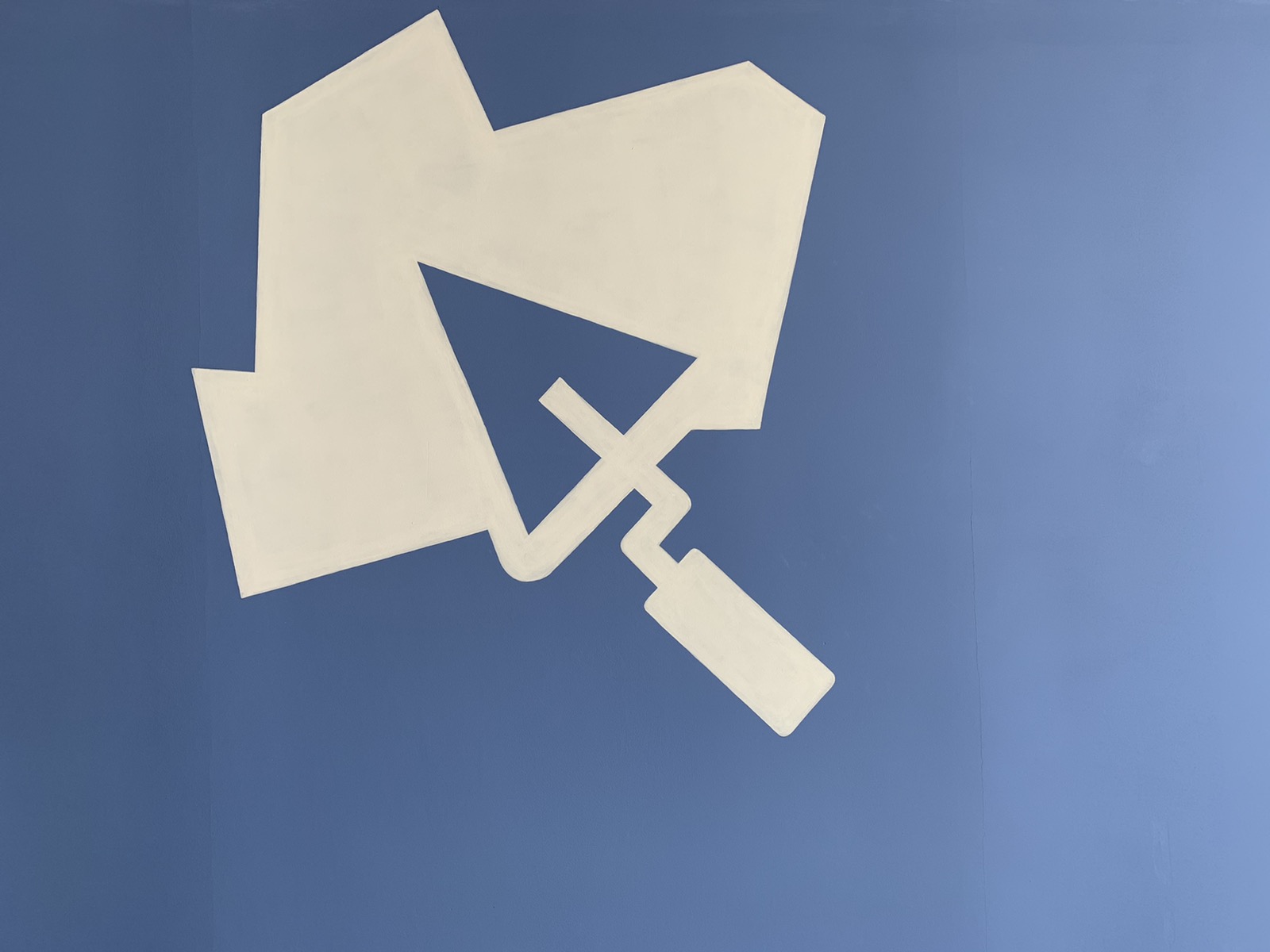 Мастерская «Кирпичная кладка»
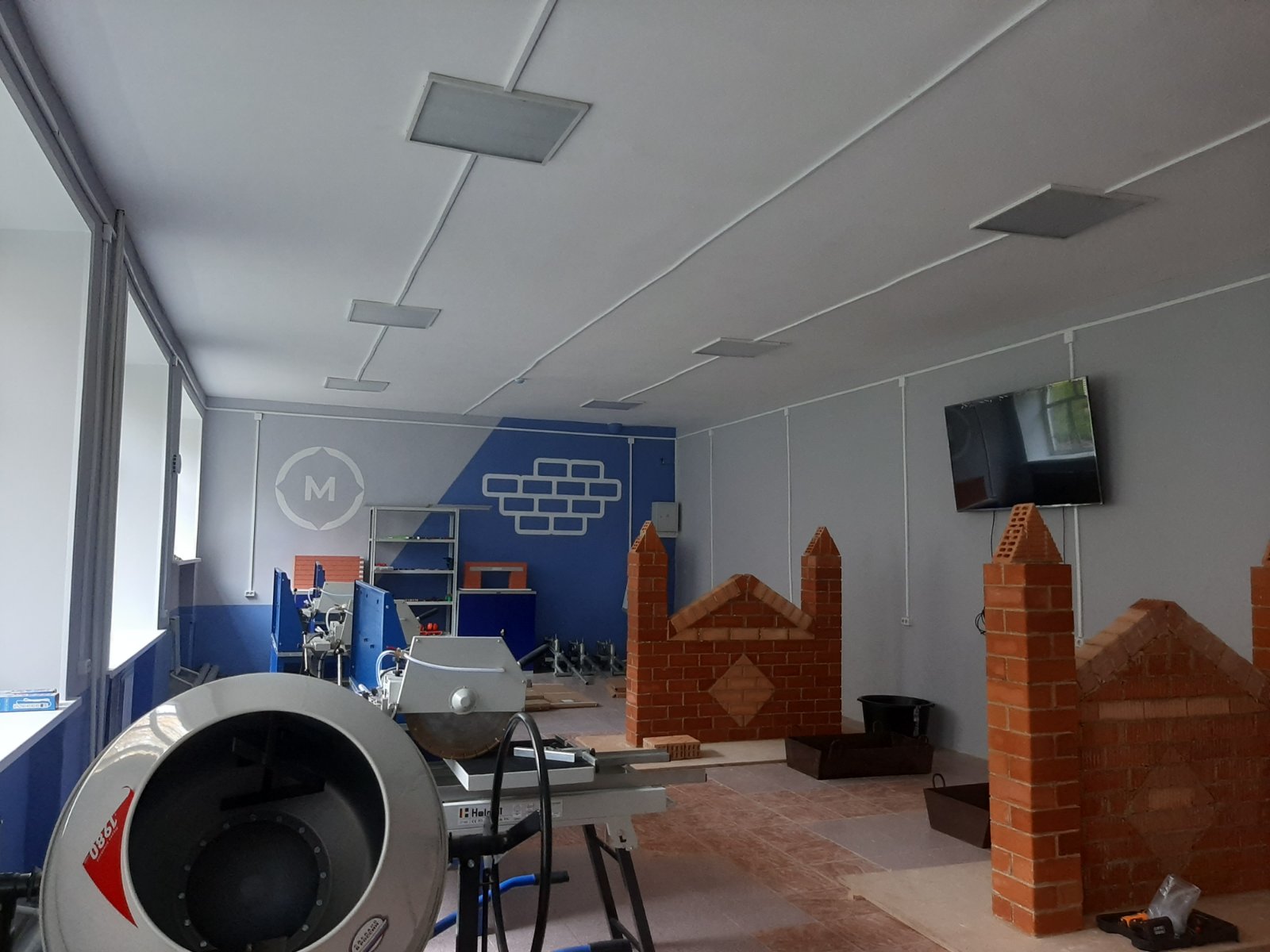 Мастерская «Кирпичная кладка»
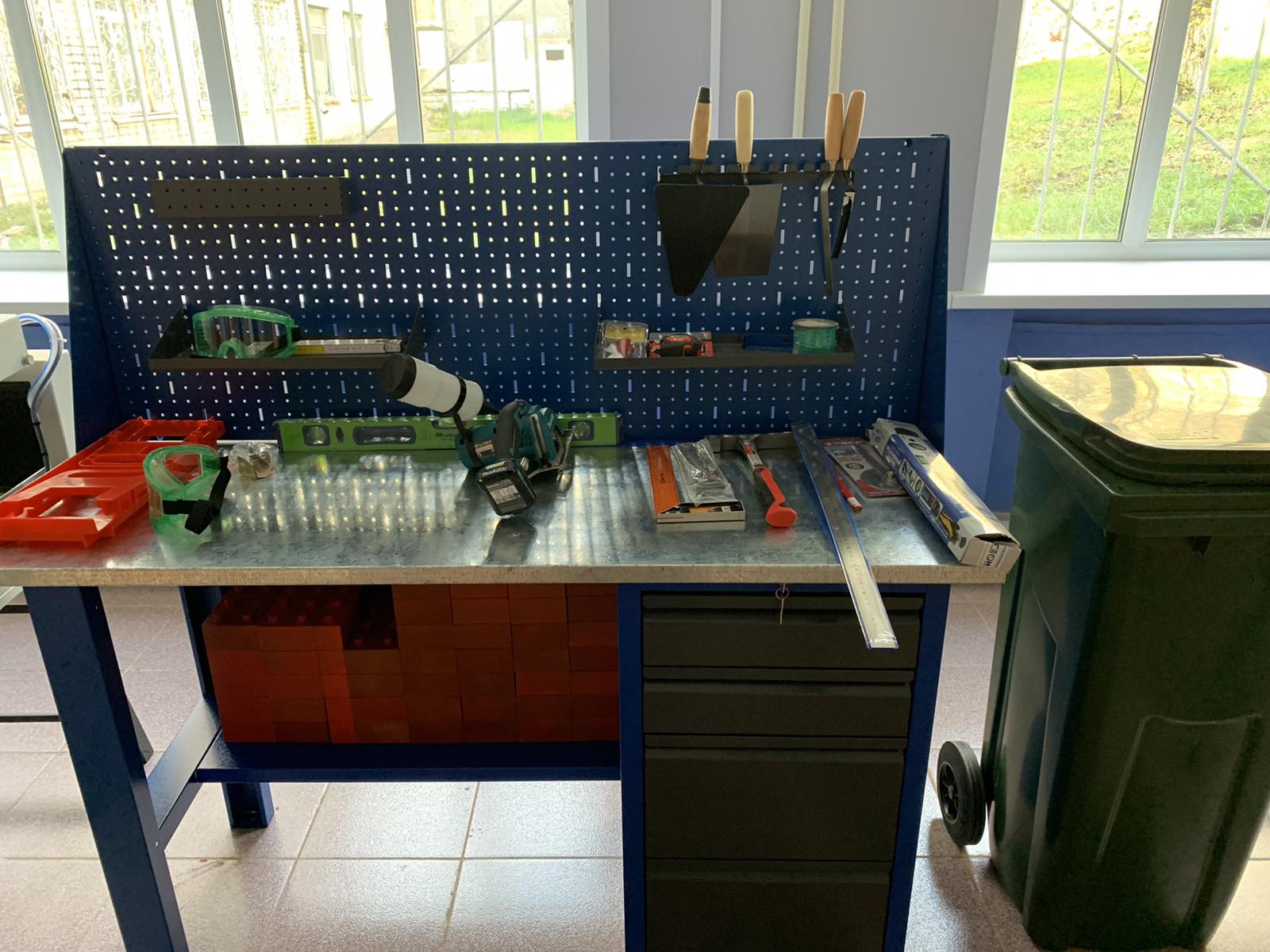 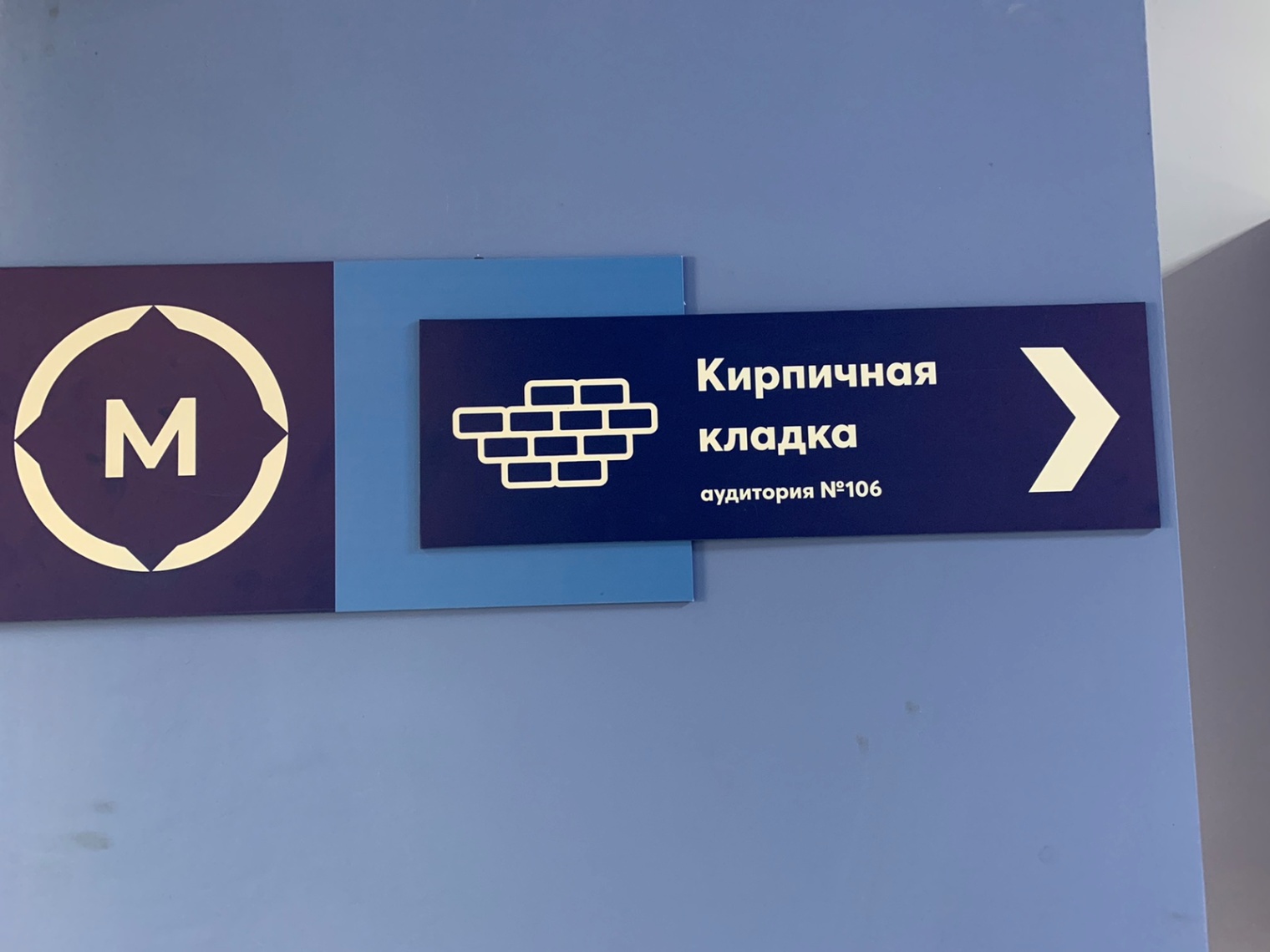 Мастерская«Сантехника и отопление»
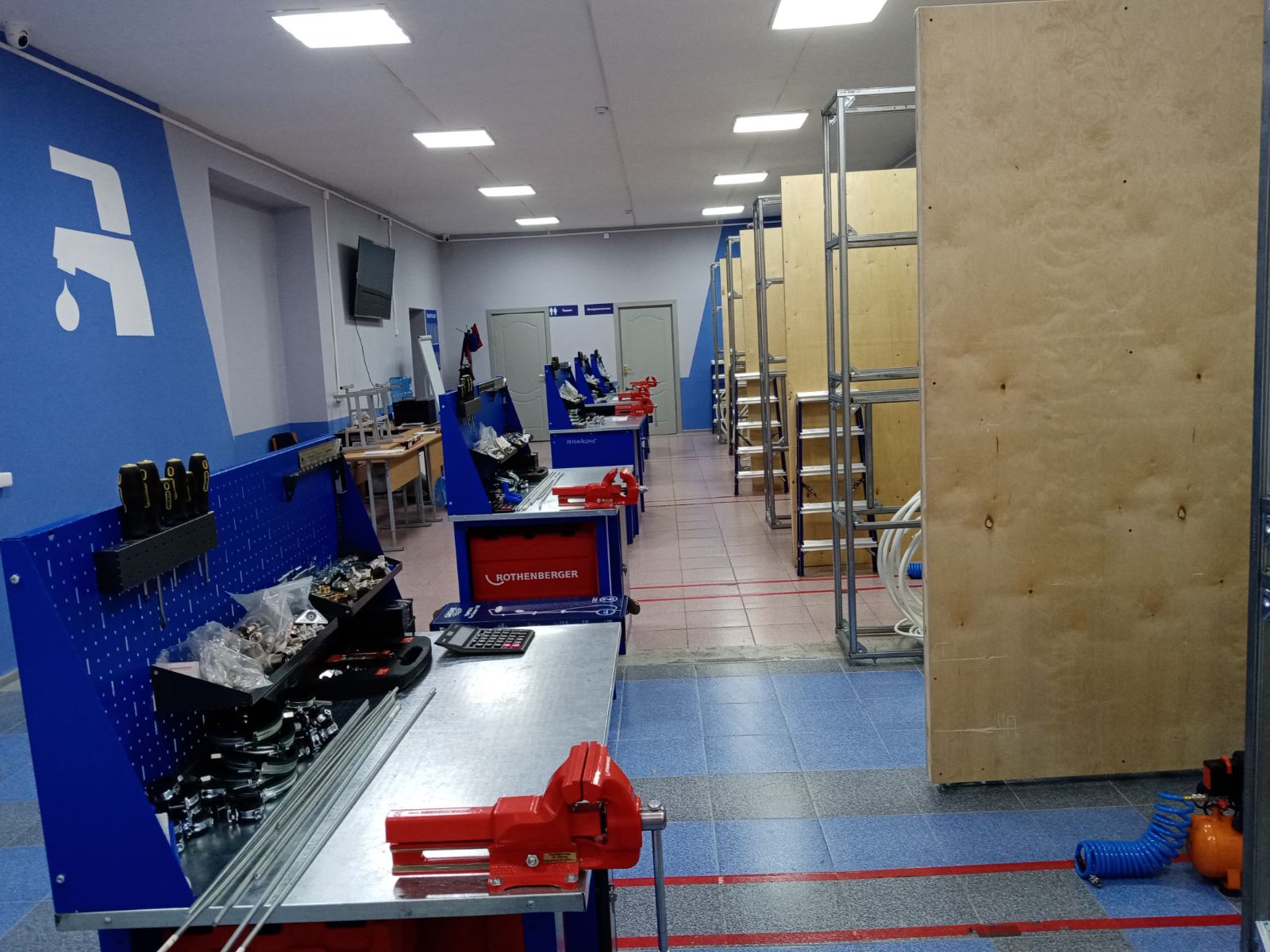 Мастерская «Сантехника и отопление»
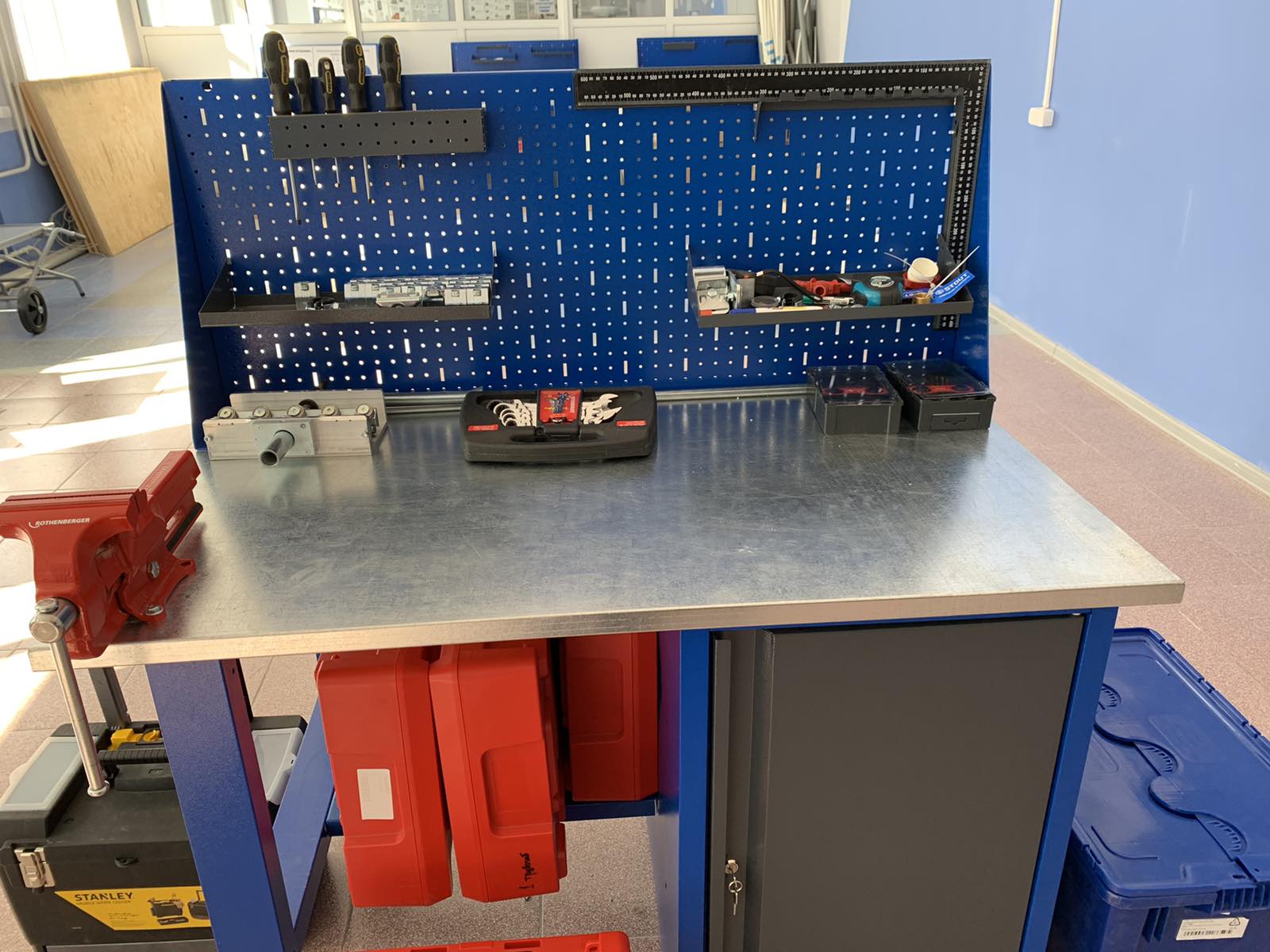 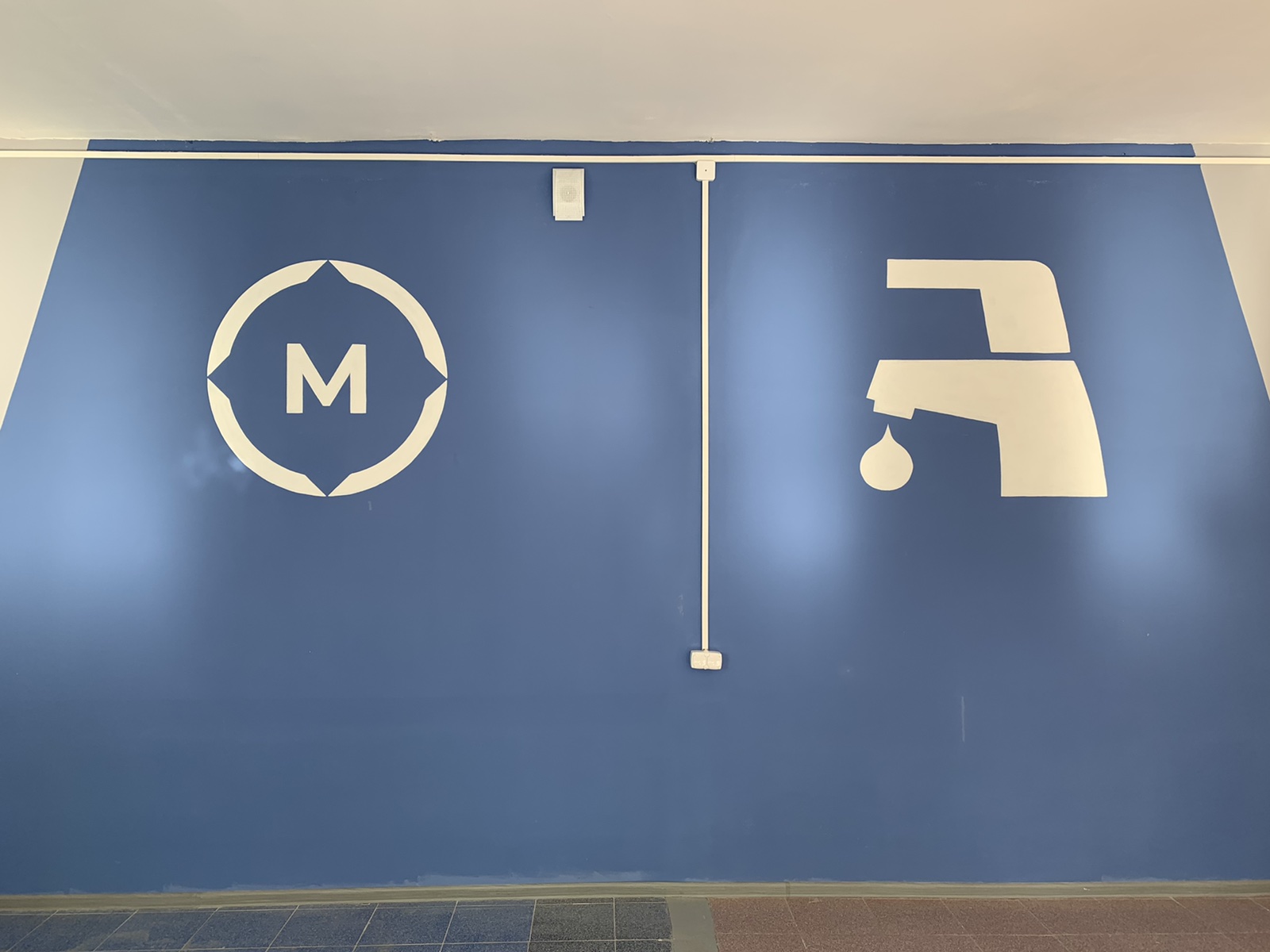 Мастерская «Малярные и декоративные работы»
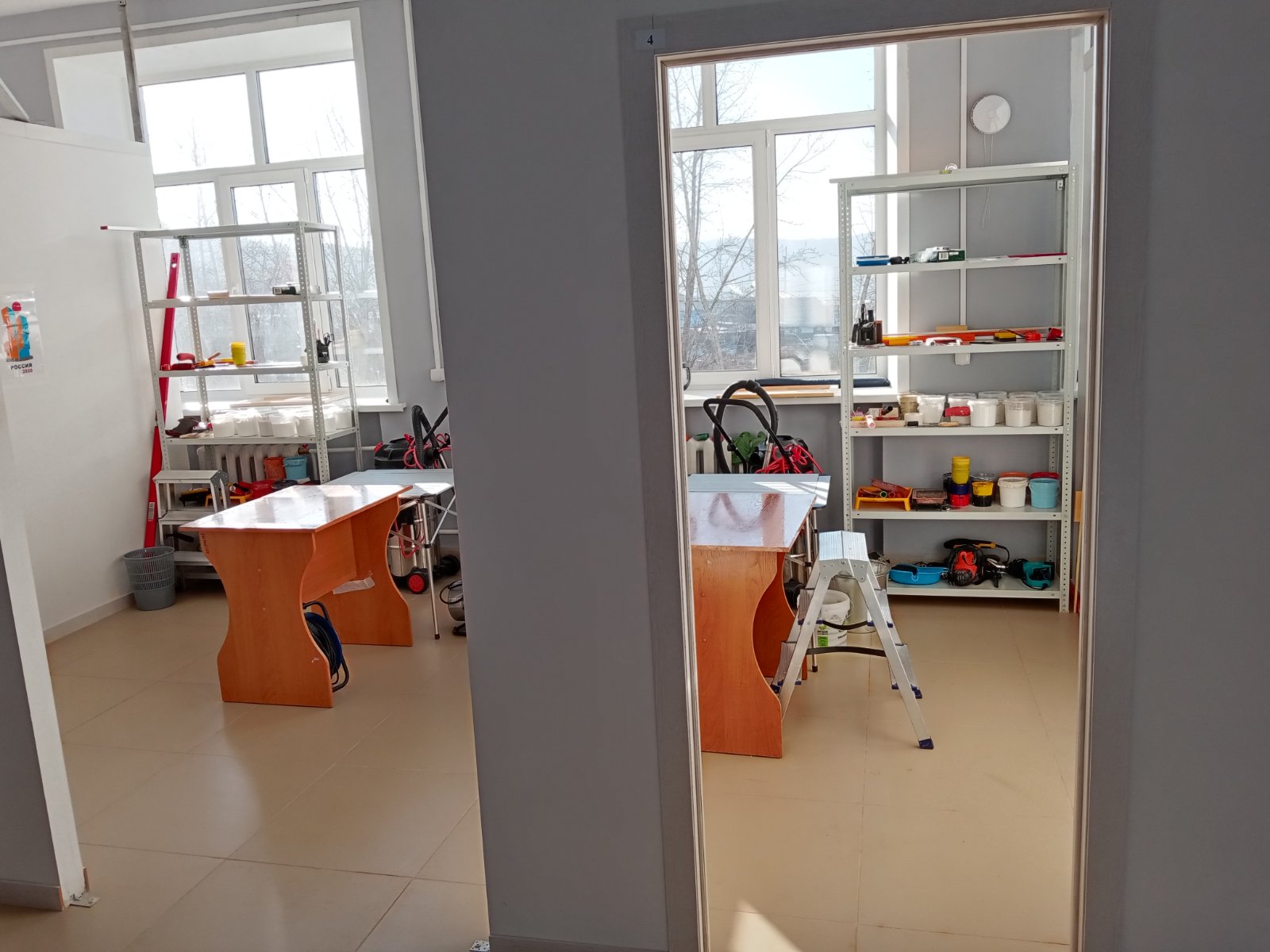 Мастерская «Малярные и декоративные работы»
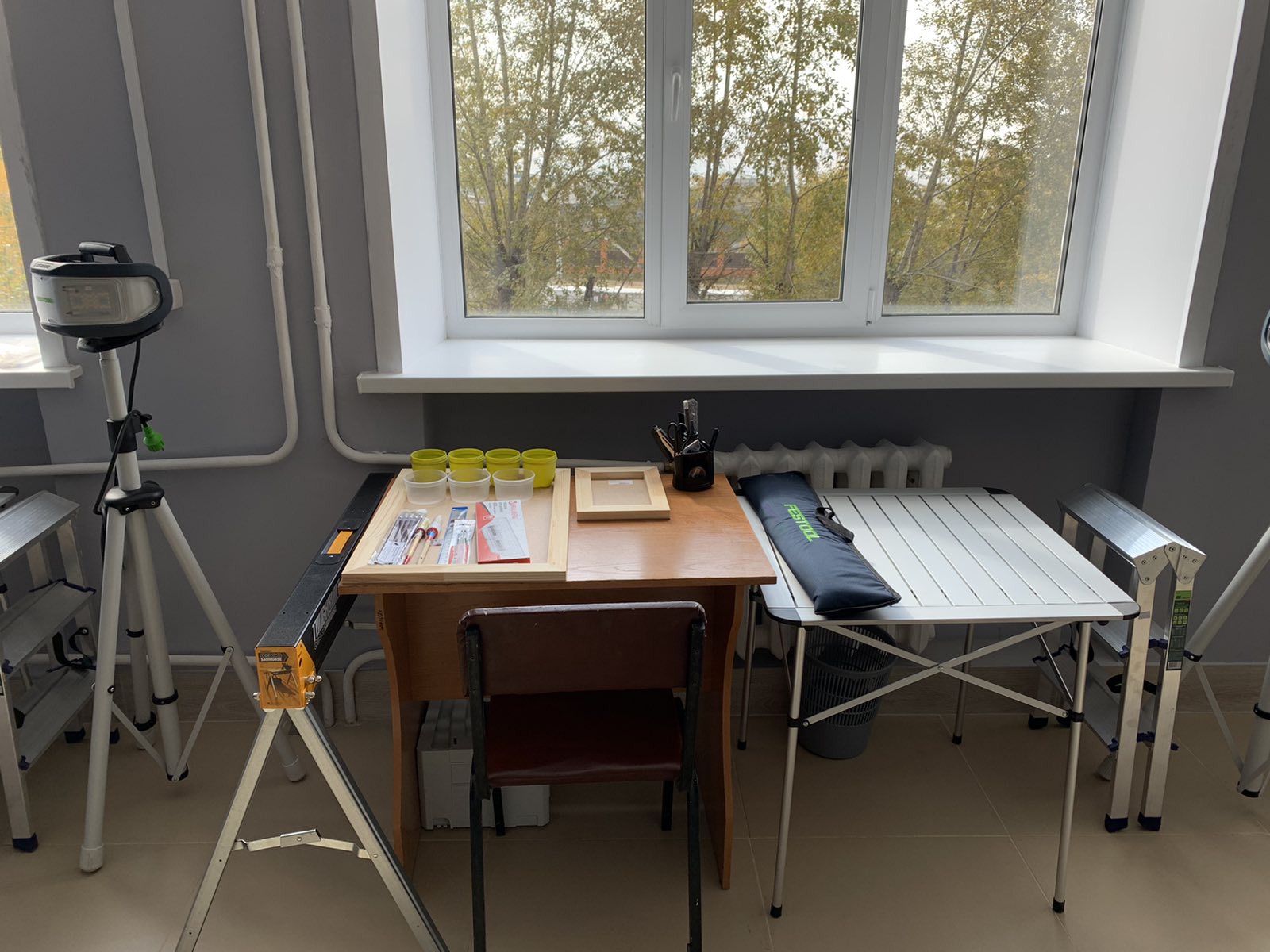 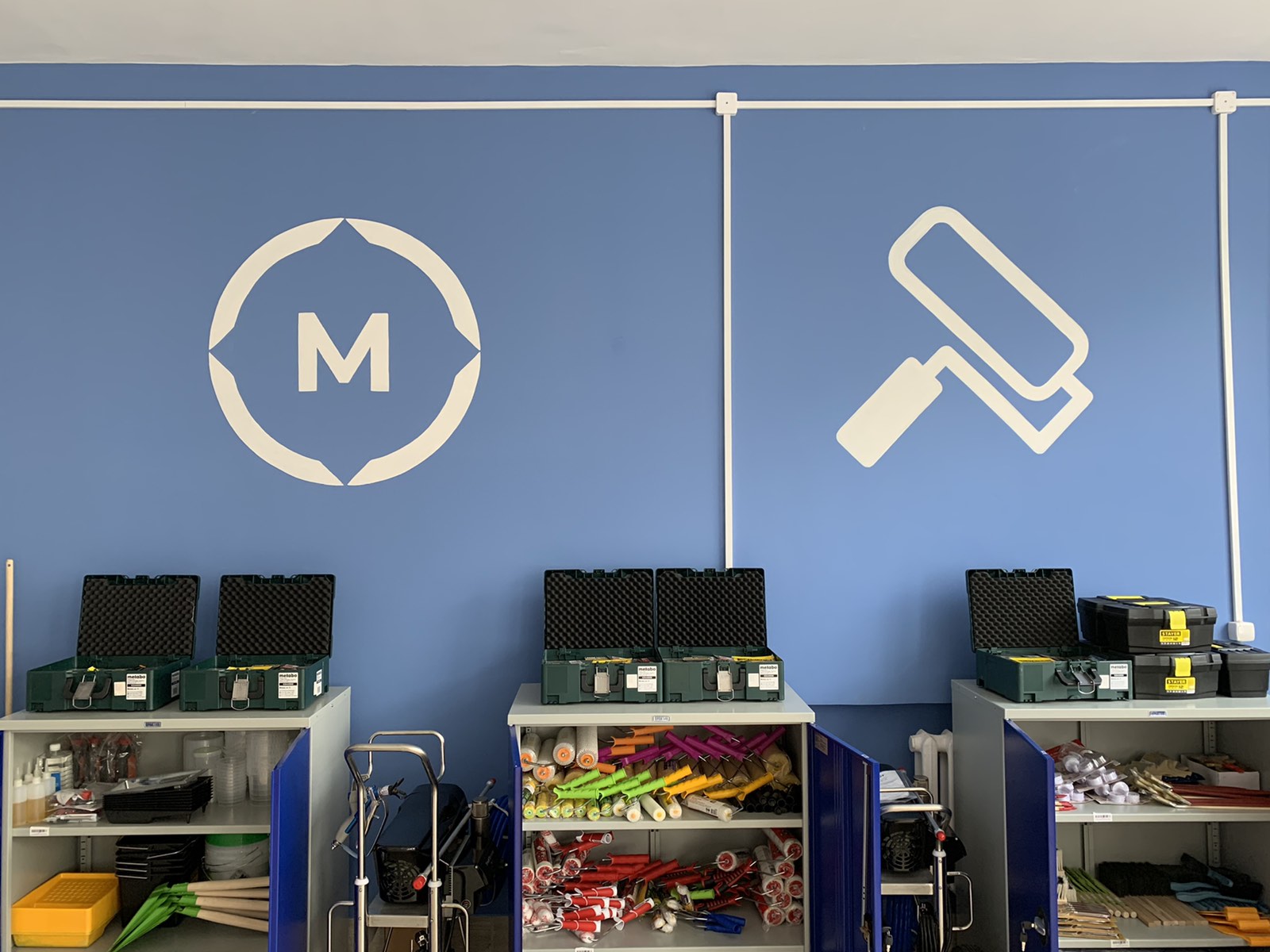 Брифинг-зона
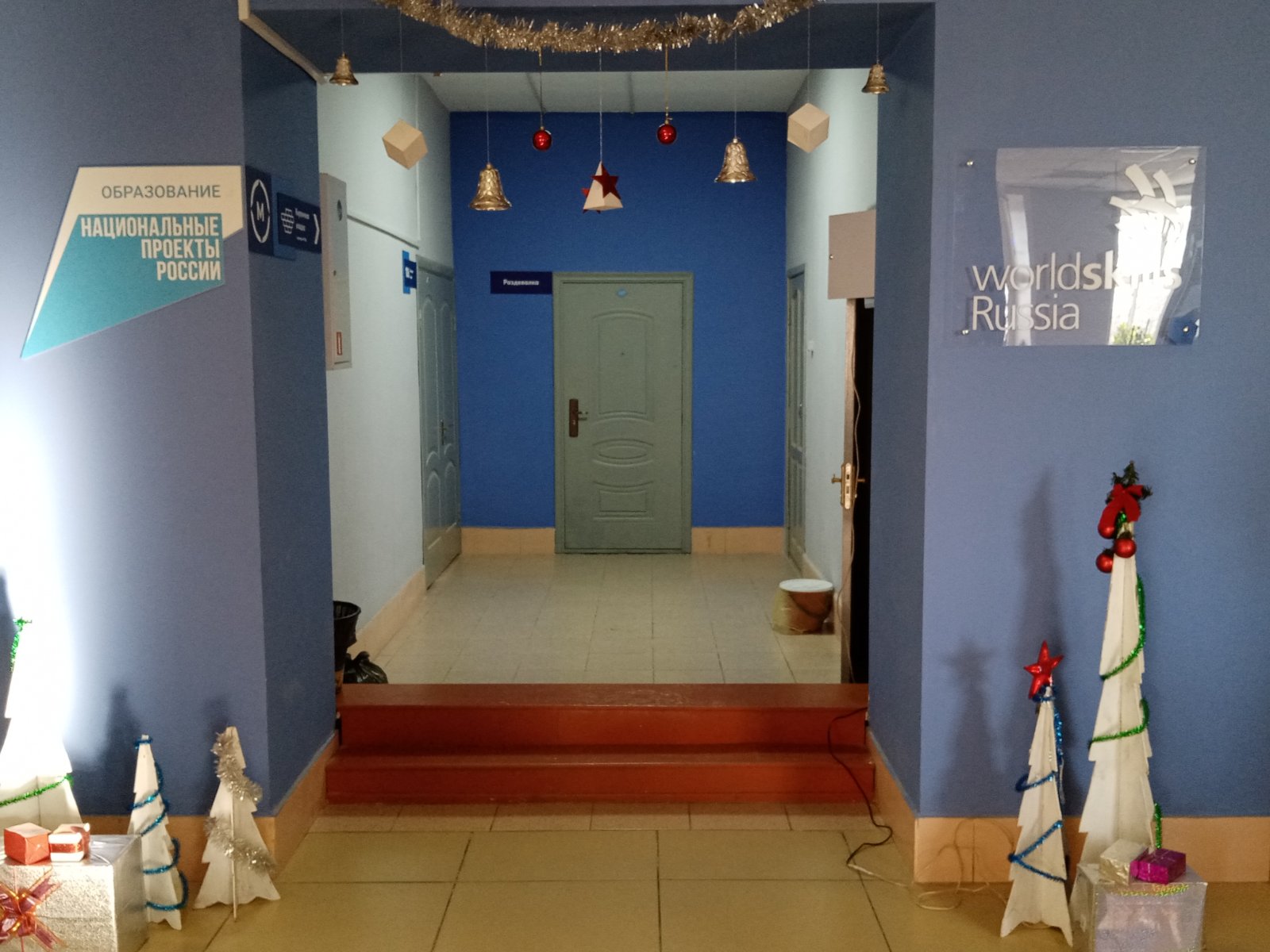 ПЕРЕЧЕНЬ ОБРАЗОВАТЕЛЬНЫХ ПРОГРАММ, РЕАЛИЗУЕМЫХ С ИСПОЛЬЗОВАНИЕМ  ОБОРУДОВАНИЯ  СОЗДАННЫХ  МАСТЕРСКИХ
Программы СПО: 
Программы подготовки специалистов среднего звена: 
08.02.07  Монтаж и эксплуатация внутренних сантехнических устройств, кондиционирования воздуха и вентиляции; 
08.02.11 Управление, эксплуатация и обслуживание многоквартирного дома;
08.02.01 Строительство и эксплуатация зданий и сооружений;

Программы подготовки квалифицированных рабочих и служащих: 
08.01.06 Мастер сухого строительства;
 08.01.07 Мастер общестроительных работ;  
08.01.10 Мастер жилищно-коммунального хозяйства; 
08.01.25 Мастер отделочных строительных и декоративных работ.
ПЕРЕЧЕНЬ ОБРАЗОВАТЕЛЬНЫХ ПРОГРАММ, РЕАЛИЗУЕМЫХ С ИСПОЛЬЗОВАНИЕМ  ОБОРУДОВАНИЯ  СОЗДАННЫХ  МАСТЕРСКИХ
Программы  профессионального обучения 
Всего разработано 15 программ по профессиям:
 «12680 Каменщик» (профессиональная подготовка и повышение квалификации)
«13450 Маляр строительный» 
(профессиональная подготовка и повышение квалификации)
«16086 Слесарь домовых санитарно-технических систем и оборудования» (профессиональная подготовка)
 «14621 Монтажник санитарно – технических систем и оборудования» (профессиональная подготовка и повышение квалификации)
150204  Облицовщик - Мозаичник»   (профессиональная подготовка)
 «15220 Облицовщик - плиточник» 
(профессиональная подготовка и повышение квалификации)
«19727 Штукатур» (профессиональная подготовка и повышение квалификации)
«147 Монтажник каркасно-обшивных конструкций» 
(профессиональная подготовка и повышение квалификации)
ПЕРЕЧЕНЬ ОБРАЗОВАТЕЛЬНЫХ ПРОГРАММ, РЕАЛИЗУЕМЫХ С ИСПОЛЬЗОВАНИЕМ  ОБОРУДОВАНИЯ  СОЗДАННЫХ  МАСТЕРСКИХ
Программы ДПО:
Всего разработано 10 программ
               программы ПК :
«Облицовка потолков и криволинейных поверхностей зданий плиткой (сложные поверхности)»
 «Устройство каркасно-обшивных конструкций сложной геометрической формы»
               программы профессиональной переподготовки с учетом стандарта Ворлдскиллс по соответствующей компетенции по профессии: 
«12680 «Каменщик»  
«13450 Маляр строительный» 
«14621 Монтажник санитарно – технических систем и оборудования» 
                  программы ПК для преподавателей:
«Практика и методика реализации образовательных программ среднего профессионального образования с учетом спецификации стандартов Ворлдскиллс по компетенции «Сантехника и отопление»
«Практика и методика реализации образовательных программ среднего профессионального образования с учетом спецификации стандартов Ворлдскиллс по компетенции «Кирпичная кладка»
«Практика и методика реализации образовательных программ среднего профессионального образования с учетом спецификации стандартов Ворлдскиллс по компетенции Малярные и декоративные работы» 
«Практика и методика реализации образовательных программ среднего профессионального образования с учетом спецификации стандартов Ворлдскиллс по компетенции Облицовка плиткой» с применением электронного обучения и ДОТ
Выполнение штукатурных и декоративных работ с учетом спецификации стандартов Ворлдскиллс по компетенции «Сухое строительство и штукатурные работы»» с применением электронного обучения и ДОТ
ПЕРЕЧЕНЬ ОБРАЗОВАТЕЛЬНЫХ ПРОГРАММ, РЕАЛИЗУЕМЫХ С ИСПОЛЬЗОВАНИЕМ  ОБОРУДОВАНИЯ  СОЗДАННЫХ  МАСТЕРСКИХ
Дополнительные общеобразовательные программы  

Всего разработано 5 программ:

 «Шаг в профессию «Облицовщик плиточник»»
«Шаг в профессию «Каменщик»» 
«Шаг в профессию «Маляр строительный»» 
«Шаг в профессию «Монтажник санитарно-технических систем и оборудования»» 
«Шаг в профессию «Штукатур»»
ПУБЛИКАЦИИ В СМИ
https://gtrkchita.ru/news/?id=34388
https://youtu.be/phA7RyYS3kc
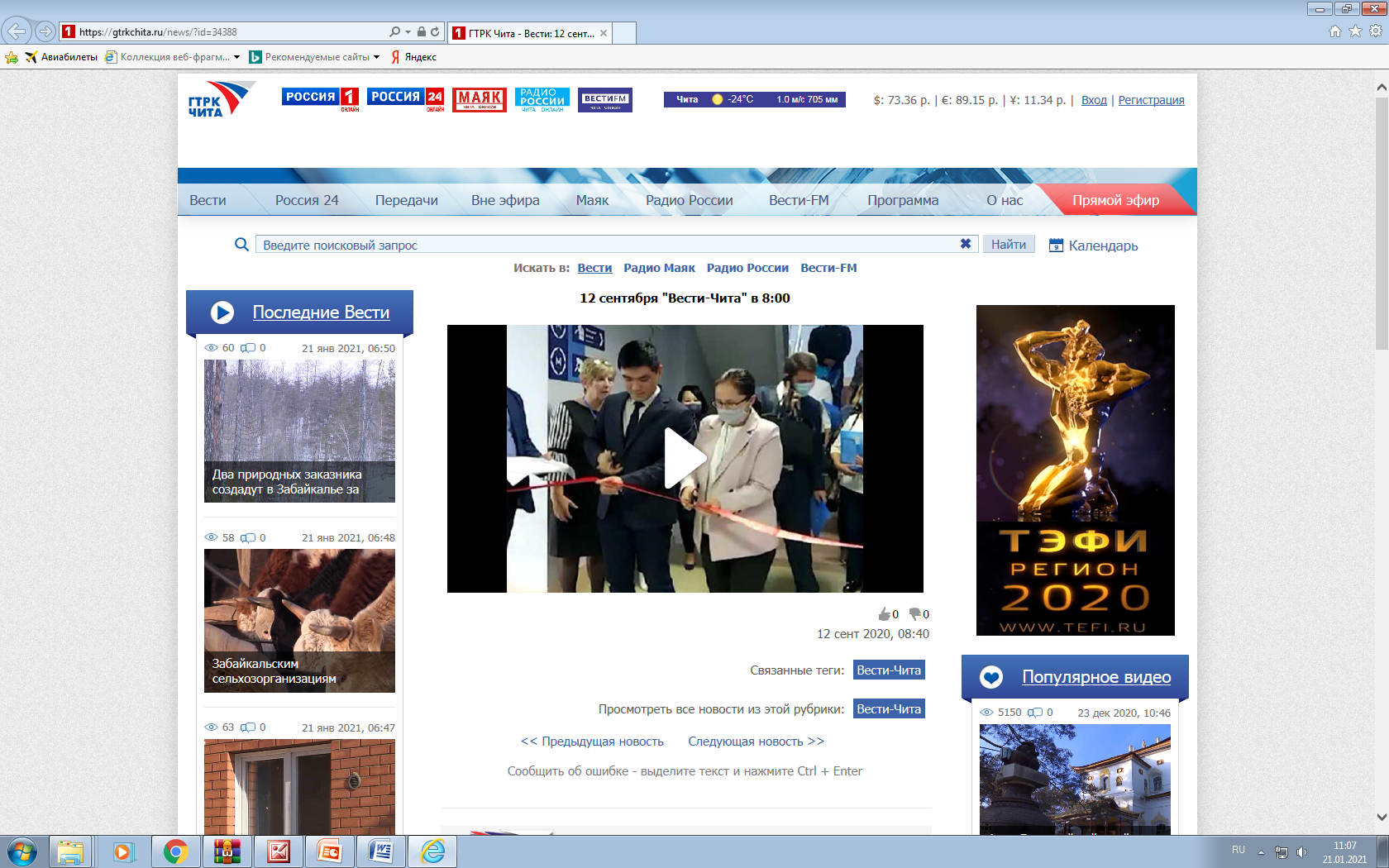 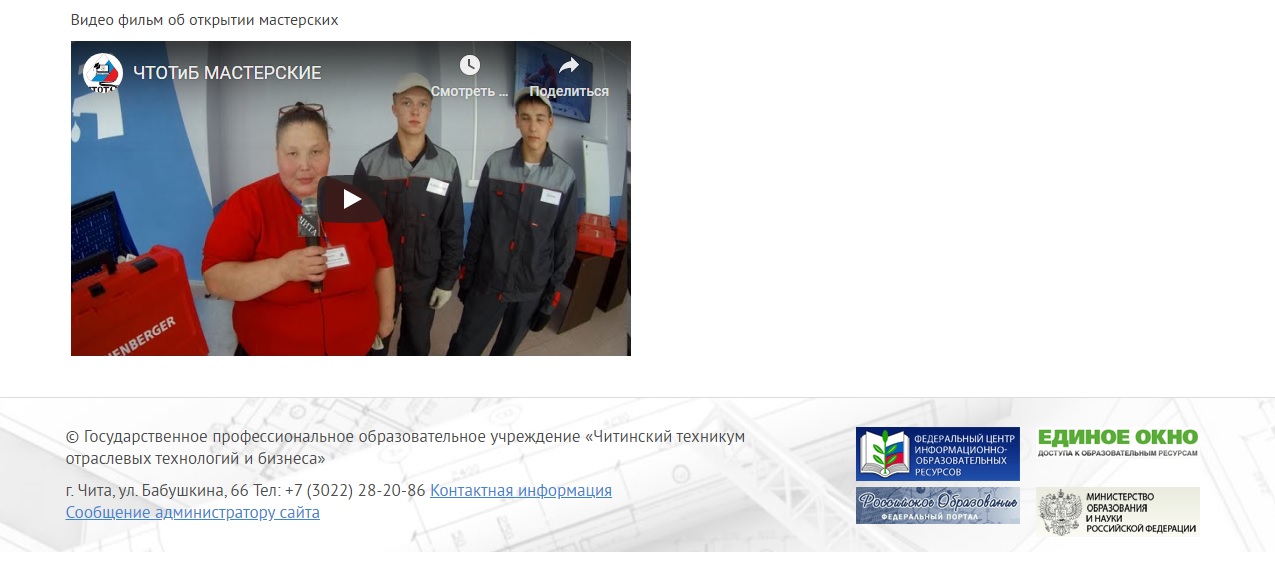 https://minobr.75.ru/novosti/171302
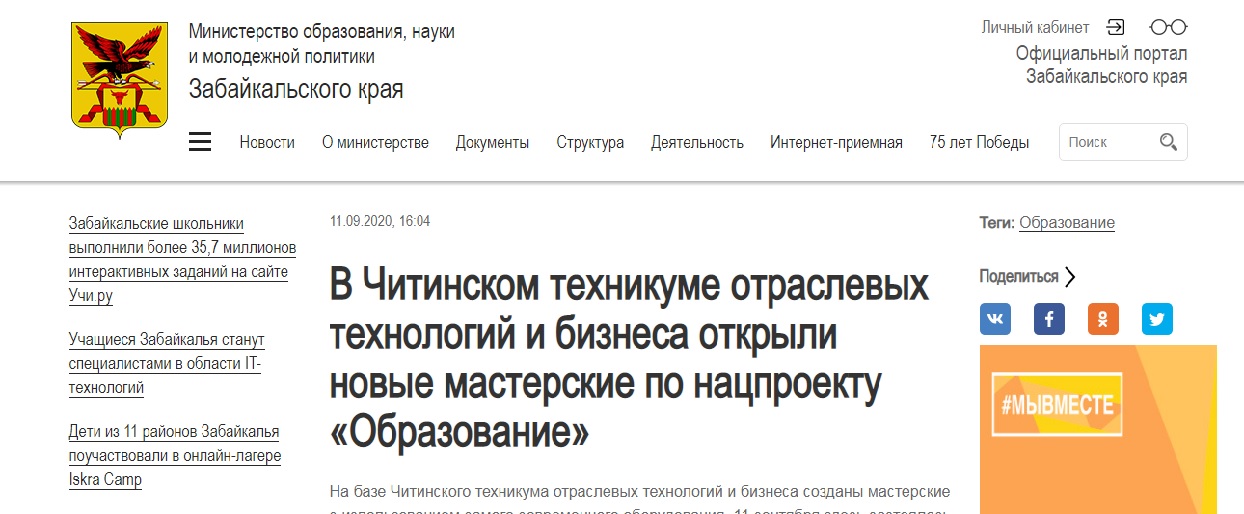 Государственное профессиональное образовательное учреждение «Читинский техникум отраслевых технологий и бизнеса»
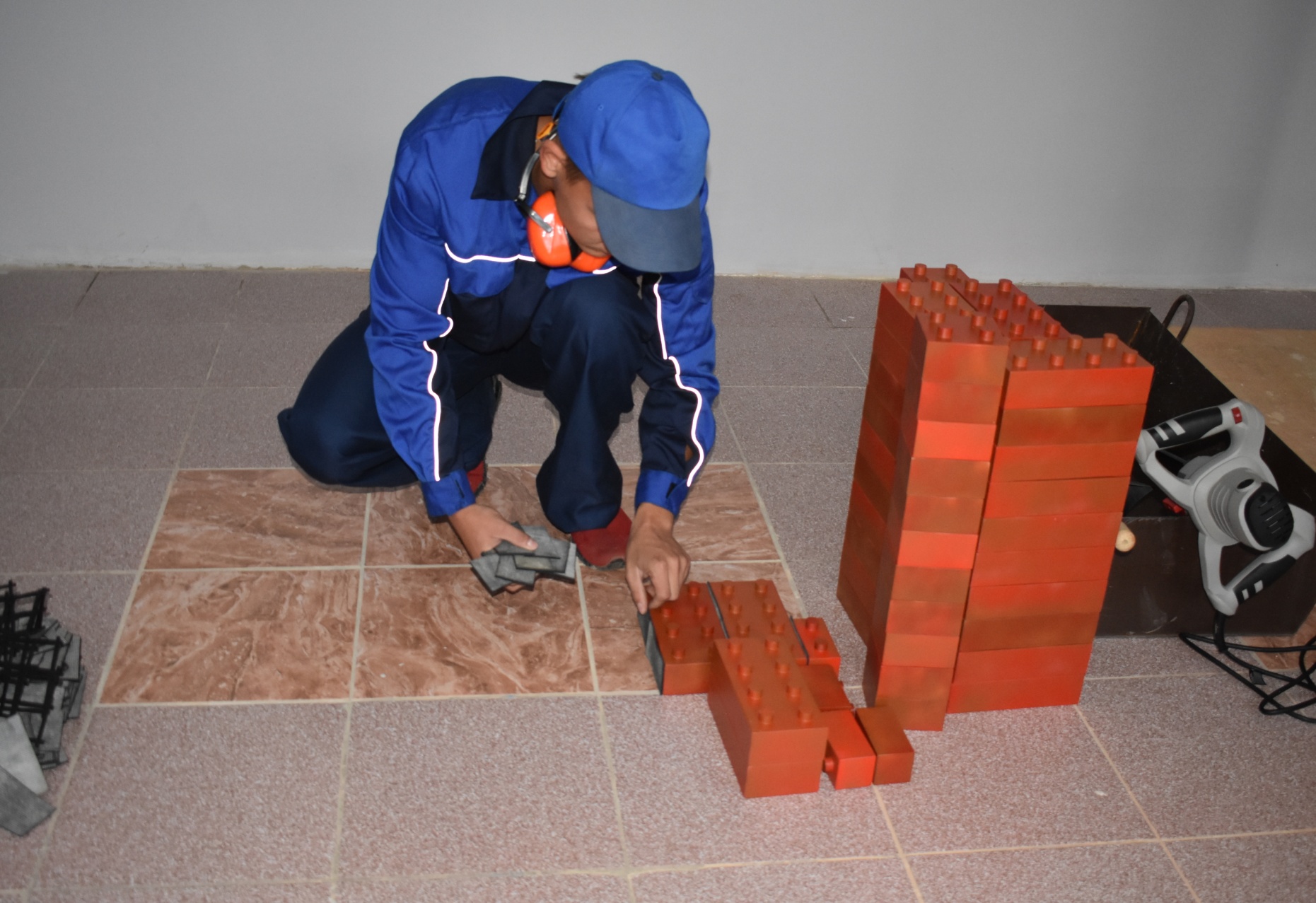 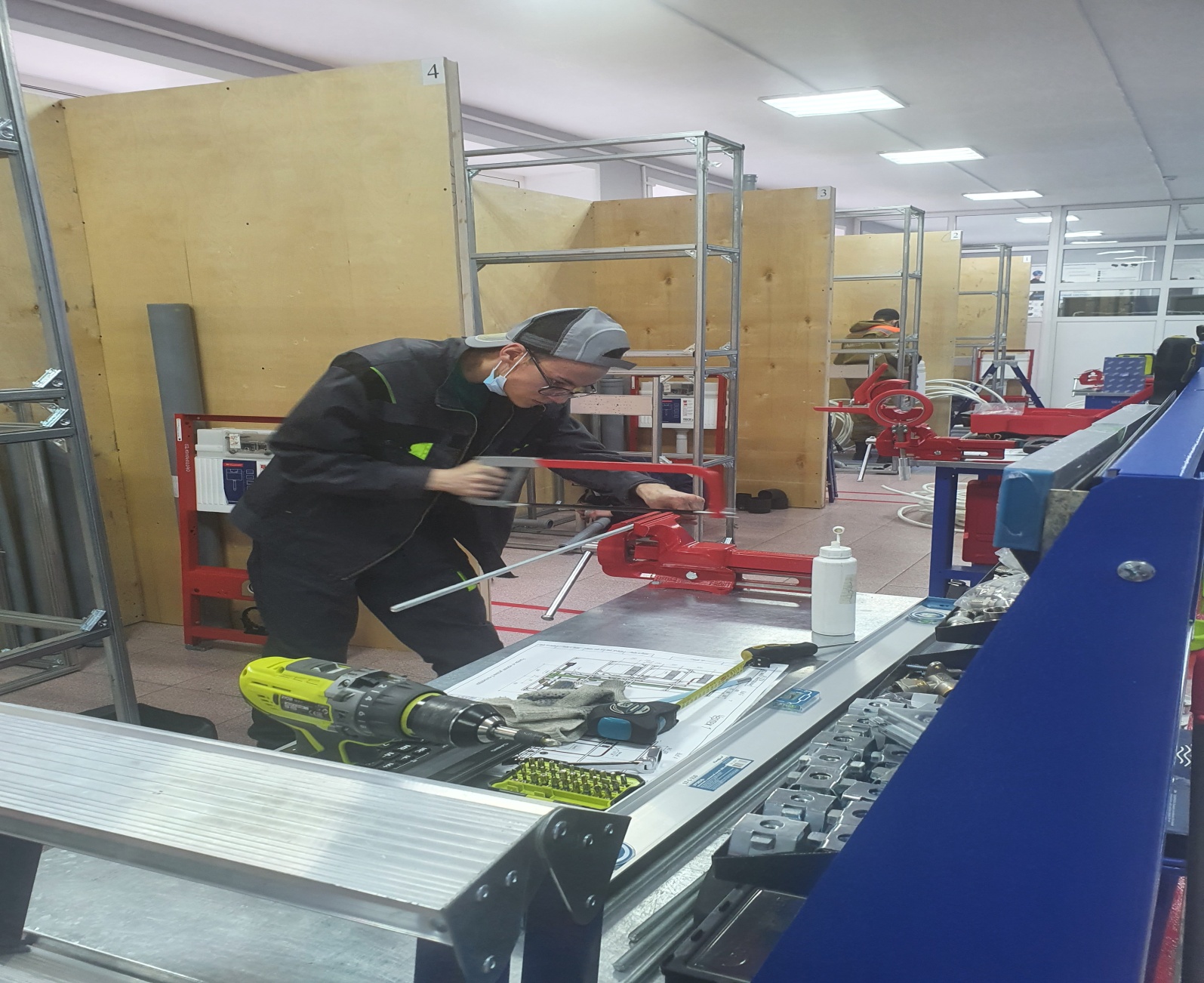 Государственное профессиональное образовательное учреждение «Читинский техникум отраслевых технологий и бизнеса»
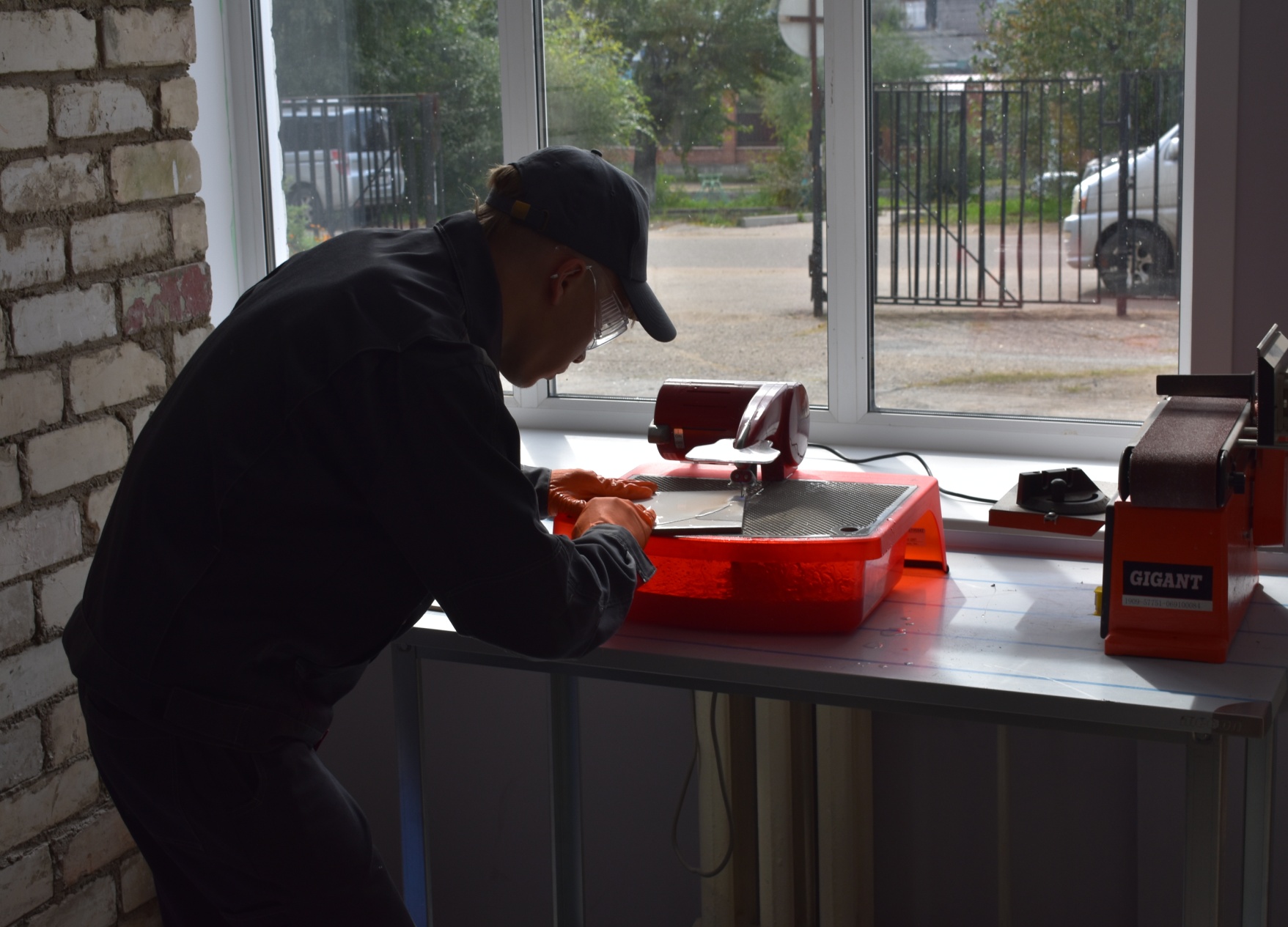 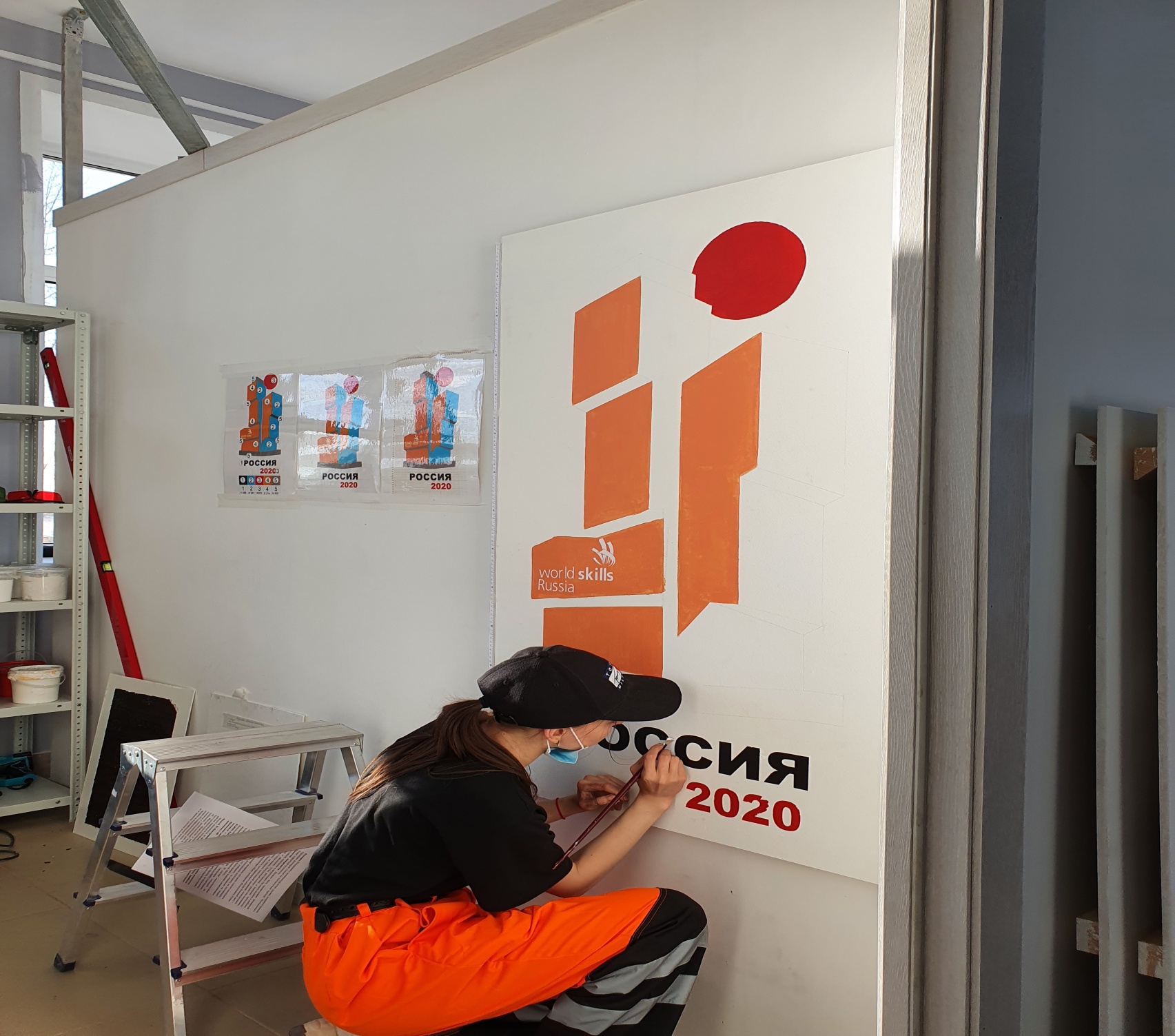